Inheritance
Probably OOP’s greatest strength is inheritance
Given a class, we can extend it by defining a subclass
The subclass inherits from the parent class so that we don’t have to re-code everything
in this way, we can “grow” the language by adding more refined versions of classes that others have made available
Definitions
Subclass – the new class which extends a previous class
also called the extended class, child class or derived class
Superclass – the class being extended
also called the parent class, base class or generalized class
In Java, all classes have exactly 1 superclass 
Except the topmost class called Object
Some languages like C++ allow for multiple inheritance where a subclass can have multiple superclasses
Defining a Subclass
In order to define the subclass you must
Import the class to be extended
this is not necessary if the class is automatically loaded or the class has already been defined in the current directory
Add the clause extends superclass to your class header where superclass is the name of the class you are extending
What is inherited?
All public items excluding the constructor
All protected items
protected is another visibility modifier like private and public
protected means that the item is only accessible by the given class and any subclass
we will want to change instance data from private to protected if we anticipate that this class will be extended
No private items are inherited
Example
The – indicates protected 
items which are inherited

Circle adds radius and 
new methods pertaining 
to computations for a 
circle

Rectangle adds width and 
height along with methods 
pertaining to computations 
for a rectangle

See pages 409-413 for
the code
Implementing a Subclass
Our subclass will inherit much or all of the parent class (excluding the constructor)
We define the constructors for the subclass, but we can add the instruction super(…); to invoke the parent class’ constructor
If you do not include super( ); in your constructor, the compiler automatically inserts it as the first instruction
Therefore you should always define a constructor whose parameter profile is empty
We may also add our own instance data
The new instance data in the subclass is primarily what will differentiate this class from its parent
Although all public and protected methods are inherited, you can override any methods by redefining them in the child class
You can still access parent methods using the super instruction as in super.methodname(…);
Superclass/Subclass Constructors
Let’s focus on this statement from the previous slide:  
you should always define a constructor whose parameter profile is empty
Imagine that you write a class, Foo and define two constructors:  Foo(int) and Foo(String) but not Foo( )
I extend this class into the subclass Bar
My class Bar should inherit everything from your class (you can control what is and what is not inheritable, we discuss this later)
I define one constructor Bar( ) { }
The Java compiler translates this into Bar( ) {super( ); }
However, Foo does not have a no-arg constructor
When I compile Bar, I get this error:
error: no suitable constructor found for Foo()
public class Faculty extends Employee {
  public static void main(String[] args) {  new Faculty();  }
  
  public Faculty() {
    System.out.println(
	"(4) Faculty's no-arg constructor is invoked");   
    }    
}
 
class Employee extends Person {
   public Employee() {  
      this("(2) Invoke Employee’s overloaded constructor");
      System.out.println(
		"(3) Employee's no-arg constructor is invoked");
   }
 
   public Employee(String s) {    System.out.println(s);   }    
}
 
class Person {
     public Person() {       System.out.println(
 		"(1) Person's no-arg constructor is invoked");  
     }
}
Constructor Chaining
Example Explained
Main creates an object of type Faculty
Faculty’s no-arg constructor is invoked
Not shown in the code, but automatically inserted is super( );
Faculty invokes Employee’s no-arg constructor and upon return, outputs line (4)
Employee’s no arg constructor performs super( ); (which is not shown in the code but inserted by the compiler)
Thus, Person’s no-arg constructor is called which outputs line (1)
Upon returning to Employee’s no arg constructor, it calls this(“…”); which invokes its String constructor and then outputs line (3)
Employee’s String constructor output’s line (2)
Execution order:
Main  Faculty( )  Employee( ) Employee(String)  Person( ), return to Employee(String), return to Employee(), return to Faculty( ), return to main
Output:
Person’s no-arg constructor is invoked
Invoke Employee’s overloaded constructor
Employee’s no-arg constructor invoked
Faculty’s no-arg constructor is invokes
Overriding vs Overloading Methods
You have already learned about overloading methods by defining a method of the same name in the same class but with a different parameter profile
When you define an inherited method in a subclass that contains the same parameter profile as the superclass method, this is overriding the method
If you define a method of the same name as an inherited method but with a different parameter profile, you are overloading that method
You will override an inherited method when the subclass needs to handle the process differently
For instance if the subclass has more specialized computations and/or added or different instance data to compute with
e.g., you might have a computeGPA method for a Student class but an HonorsStudent class which inherits from Student might define this differently because a grade of “H” is now allowed
See Student.java, HonorStudent.java, Students.java example
Using @Override
We can add @Override before a method that overrides an inherited method – this directive alerts the compiler that the following method definition should override the inherited method
This is useful because if you make a mistake with the parameter profile and do not truly override it, you can get logical or runtime errors
The annotation can help you prevent such errors by giving you a syntax error instead
public class B {
    public B( ) {…}
    public void someMethod(int a) {…}
}

public class A extends B {
    public A( ) {…}
    @Override
    public void someMethod( ) {…}
}
This “overridden” method is 
incorrect because it should 
pass an int but does not, 
so the compiler will give 
you an error
public class NumberList  {
   protected int[] list;
   protected int number, max;
   public NumberList(){
	list=new int[100];
	max=100;
	number=0;
   }
   public NumberList(int size) {
	list=new int[size];
	max=size;
	number=0;
   }
   public void add(int x) {
	if(number<max) {
	   list[number]=x;
	   number++;
	}
   }
   public int get(int x){
 	if(x>=0&&x<number)
		return list[x];
		else return -99999;
   }
public int find(int x) {
      for(int i=0;i<number;i++)
	   if(list[i]==x) return i;
      return -1;
   }

   public void delete(int x) {
      if(x>=0&&x<number){
	   for(int i=x+1;i<number;
		i++)
	      list[i-1]=list[i];
  	   number--;
      }
   }
}
public class SortedNumberList extends NumberList {
   public SortedNumberList() {super();}
   public SortedNumberList(int size){super(size);}
   @Override
   public int find(int x) {
	for(int i=0;list[i]<x&&i<number;i++)
  	   if(list[i]==x) return i;
	return -1;
   }
   @Override
   public void add(int x){
	int i=0,j;
	if(number<max) {
	   while(i<number&&list[i]<x)
		i++;
	   for(j=number-1;j>=i;j--)
		list[j+1]=list[j];
	   list[i]=x;
	   number++;
	}
   }
}
import java.util.*;

public class NumberListUser {
   public static void 
	     main(String[] args){
	int size=25;
	NumberList l=new 
		NumberList(size);
	Random g=new Random();
	for(int i=0;i<size;i++)
	   l.add(g.nextInt(1000));
	for(int i=0;i<size;i++)
	   System.out.println(
		l.get(i));
   }
}
Change NumberList to SortedNumberList
public class Student {
   protected char[] grades;
   protected int numClasses;
   protected String name, major, rank, minor;
   protected double gpa;
   public Student() {
	grades=new char[100];
	numClasses=0;
	name="";
	major="undeclared";
	minor="undeclared";
	rank="freshman";
	gpa=0;
   }
   public Student(String n, String m) {
	grades=new char[100];
	numClasses=0;
	name=n;
	major=m;
	minor="undeclared";
	rank="freshman";
	gpa=0;
   }
Example:  
Student Class
public void addClass(char letter) {
	if(numClasses<100) {
		grades[numClasses]=letter;
		numClasses++;
		computeGPA();
  	}
   }
   public String getName(){return name;}
   public String getMajor() {return major;}
   public String getMinor() {return minor;}
   public double getGPA() {return gpa;}
   public void computeGPA() {
	int sum=0;
	if(numClasses>0) {
	   for(int i=0;i<numClasses;i++)
		sum+=convert(grades[i]);
	   gpa=(double)sum/numClasses;
	}
	else gpa=0.0;
   }
   public void changeMajor(String m) {major=m;}
   public void changeMinor(String m) {minor=m;}
protected int convert(char c){
	if(c=='A') return 4;
	else if(c=='B') return 3;
	else if(c=='C') return 2;
	else if(c=='D') return 1;
	else return 0;
   }
}
HonorStudent 
Class Extends
Student Class
public class HonorStudent extends Student {
   public HonorStudent() {
	super();
	minor="Honors";
   }
   public HonorStudent(String n, String m) {
	super(n, m);
	minor="Honors";
   }
   public int convert(char c) {
	if(c=='H') return 5;
	else return super.convert(c);
   }
}
The Object Class
If you do not specifically extend a class, then it automatically inherits from Object which includes toString and equals methods
toString unless overridden will output the address stored in the reference variable (in hexadecimal)
we may wish to override toString to output relevant information about the object (such as our student’s name, major, GPA)
equals is implemented as
public boolean equals(Object o) { return (this==obj); }
Thus, equals returns true only if the two reference variables are storing the same address (that is, both objects are pointing at the same memory location)
We will usually want to override equals to compare the two object’s instance data to see if we have two equivalent objects
if we do override equals, we must use Object as the param type or else we are only overloading the equals method, not overriding it!
Polymorphism
Consider the following:
Student extends Object
HonorStudent extends Student
If we declare HonorStudent s3 then s3 can point to an HonorStudent
But if we declare Object s3 then s3 can point to an Object, Student, or HonorStudent at different points of your program
The idea that a variable can take on multiple types at different times is known as polymorphism
With polymorphism, you have greater flexibility in your code in that you can declare one variable and then select its type later based on need
Thus, if the next student to be input will be an honors student, we can still use the same variable s3 if we had originally declared it to be either of type Object or Student
Student s3=new HonorStudent(…);
Dynamic Binding
Let’s assume we have defined a class GeometricShape with two child classes, Circle and Rectangle, all three have a method called computeArea( ) (although the GeometricShape class may not actually compute an area and return 0)
Now we declare in our program
GeometricShape s;
if(userInput==0) s=new Circle(10); else s=new Rectangle(8, 12);
s.computeArea( );
Which computeArea is invoked?  As this depends on user input, the compiler cannot pre-established which of the 3 computeArea methods to invoke
Thus, this is done at run-time, and so it is called dynamic binding
Casting Objects for Polymorphism
If we want to use polymorphism, when instantiating our variable, we can use the following notation
Object o=new Student(…);
In reality, the Java compiler inserts an implicit cast so that the reference returned is not that of an Object but of a Student
Now suppose we also have declared Student s;  The instruction s=o; yields a compiler error!
Why?  Because Java expects o to be cast as a student as in s=(Student)o;
There are two forms of casting:  upcasting (casting an instance of a subclass to a variable of a superclass) and downcasting (casting an instance of a superclass to a variable of a subclass)
Downcasting always requires explicit casting
instanceof Operator
As you may not know the actual type stored in a variable at runtime, how do you know whether you must explicitly downcast or not?
The instanceof operator will test a variable and compare it to a class type
the notation is (variable instanceof classname) as shown below
Object o;
…  // o is instantiated as some type, possibly a Student
Student s=new Student(…);
if(o instanceof Student) s=(Student)o;
Here, if o is a Student, then we can assign s to it but only by downcasting o to Student (since o could be any object in the Object subhierarchy)
Using instanceof
Consider that we have two classes Base and Child where Child extends Base
Assume we have declared
Child c=new Child(…);
Base b=new Base(…);
Which of the following will be true?
(c instanceof Child)
(c instanceof Base)
(b instanceof Child)
(b instanceof Base)
They are all true except (b instanceof Child)
Recall that polymorphism tells us that an object declared of one type can take on instances of objects that are beneath it in its class hierarchy
instanceof works the opposite, since a Child is a Base, c is an instance of Child but also of Base while b being a Base is not an instanceof Child
Another Example
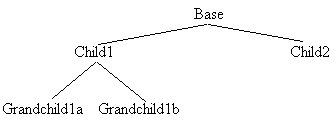 Base b=new Grandchild1a();
Child1 c1=new Child1();
Child2 c2=new Child2();
System.out.println((b instanceof Base));    		// true
System.out.println((b instanceof Child2));   		// false
System.out.println((b instanceof Child1));		// true
System.out.println((b instanceof Grandchild1a));	// true
System.out.println((b instanceof Grandchild1b));	// false
System.out.println((c1 instanceof Base));		// true
System.out.println((c1 instanceof Child2));	// syntax error
System.out.println((c1 instanceof Child1));    	// true
System.out.println((c1instanceof Grandchild1a));	// false
System.out.println((c1 instanceof Grandchild1b));	// false
System.out.println((c 2instanceof Child2));		// true

What if b = new Child1();
The fourth output becomes false instead of true
Downcasting Messages
Consider a class Fruit with two subclasses, Apple and Orange
An Apple is always a Fruit but a Fruit is not necessarily always an Apple and an Apple is never an Orange
Now consider that we have implemented a method in all 3 classes called nutrition( )
A programmer wants to use these classes and has written
Fruit f;
… instantiate f
if(f instanceof Apple) ((Apple)f).nutrition( );
else if(f instanceof Orange) ((Orange)f).nutrition( );
else f.nutrition( );
we do not have to upcast f to nutrition since f will be a Fruit
Notice the notation here, the cast must 
reference the object, so we enclose the 
cast and the object in ( ) before the message
equals
Recall all classes descend from Object which defines (among other things) a constructor, a toString and an equals method
equals receives another Object, returns a boolean
The implementation of equals uses == to indicate that the two Objects are the same object (in the heap)
public boolean equals(Object o) { 			return this==o; } 
We may want to override this method in subclasses
BUT – because the method receives an Object, to override the method (rather than overload it), our equals method must also receive an Object parameter which means that we will have to use downcasting in the method as in
We will also use (o instanceof Class) to ensure that o can be downcast to the class we think it is, otherwise the messages we pass it may not be implemented
Example
public class OurClass {
   private int x, y;
   public OurClass(int a, int b){
	x=a;
	y=b;
   }
   public int getX() {return x;}
   public int getY() {return y;}
   @Override
   public boolean equals(Object o) {
	if(o instanceof OurClass)
		return (x==((OurClass)o).getX()&&
			  y==((OurClass)o).getY());
	else return false;
   }
}
Test to make sure o can
be downcast to OurClass
The object o
Passing o a message
Downcast as an “OurClass”
((OurClass)o).getX( )
ArrayList Class
Arrays are essential programming constructs but there are two drawbacks to the arrays we have been using
You must declare their size when you instantiate them 
you can later create a different sized array and copy the old into the new, but this requires code on your part
You have to define all of the code to operate on them
The ArrayList is a class that stores lists of items for you that do not have these two drawbacks
The ArrayList only stores Objects (not primitive types, but you can use Wrapper classes like Integer as needed)
When declaring an ArrayList, you must specify the type (e.g., Integer or String) to be used, the notation is
ArrayList<type> var;
ArrayList<type> var = new ArrayList<type>( );
ArrayList<type> var = new ArrayList<>( );
Compiler figures out the type through type inference
ArrayList Methods
Comparing Array to ArrayList
Creation
	String[] a=new String[10];		ArrayList<String> a = new ArrayList<>( );

Access	a[index];				a.get(index);
Assign	a[index]=“…”;			a.set(“…”);
Size	a.length				a.size( );
Insert	a[number++]=“…”; 		a.add(index, “…”);
	Note: only adds at the end
Remove	number--;				a.remove(index);
	Note:  only removes at the end	a.remove(item);
Destroy	a=null;				a.clear();
The ability to insert anywhere makes the ArrayList far easier to use when storing a list of values
The ability to remove an item can be done without searching for the item and shifting elements down
the only “easy” item to remove from an array is the last item in the array
ArrayList Example
public static void main(String[] args) {
   ArrayList<String> cities=new ArrayList<>();
   Scanner input=new Scanner(System.in);
   String temp, homeTown="Cincinnati";
   System.out.println("Enter first city you visited: ");
   temp=input.next();
   while(!temp.equalsIgnoreCase("done")) 	{
	if(!cities.contains(temp)) cities.add(temp);
	System.out.println(“...");
	temp=input.next();
   }
   System.out.println("You visited " + cities.size() + 
	" cities in this order:  " + cities);
   if(cities.contains(homeTown))
	System.out.println
	(" and you visited my home town as city #" + 
	cities.indexOf(homeTown));
}
import java.util.*;
public class ArrayListSort  {
   public static void main(String[] args)  	{
	ArrayList<Integer> list=new ArrayList<>();
	getInput(list);
	sort(list);
	output(list);
 }
   public static void getInput(ArrayList<Integer> list){
	Scanner input=new Scanner(System.in);	
	int temp;
	System.out.println("Enter your first value");		
	temp=input.nextInt();			
	while(temp>=0){
 	   list.add(new Integer(temp));
	   System.out.println("Enter your next value");
	   temp=input.nextInt();
	}
   }
   public static void output(ArrayList<Integer> l) {
	for(int i=0;i<l.size();i++)
	   System.out.print(l.get(i) + " ");
   }
public static void sort(ArrayList<Integer> l) {
      	int temp, min;
	for(int i=0;i<l.size();i++) {
	   min=getMin(l,i);
	   if(min!=i)	{
		temp=(int)l.get(min);
		l.set(min,l.get(i));
		l.set(i,temp);
	   }
	}
   }
   public static int getMin(ArrayList<Integer> l, int i) {
	int temp=i;
	int min=(int)l.get(temp);
	for(int j=i+1;j<l.size();j++)
	   if((int)l.get(j)<min) {
		min=(int)l.get(j);
		temp=j;
	   }
	return temp;
   }
}
Revisiting Modifiers
Think of the modifiers from the least restrictive to the most restrictive in terms of what other classes can access a class element
We order them as public, protected, default, private
The default modifier means that you did not include a modifier such as in
Foo( ); for a constructor or
int x; for an instance datum
Example
Controlling Subclasses
You have created a class, can you control how it is used when someone extends it?
There are two things you can do
First, you control what is inherited through visibility modifiers
a subclass cannot weaken a visibility modifier – for instance, a subclass could change a protected item to public but cannot change a public item to protected or private
Second, you can prevent an item from being further extended or overridden using the final modifier
when defined on a variable, it creates a constant
when defined on a method, it means the method cannot be overridden
when defined on a class, it prohibits anyone from extending that class (that is, a final class can not create a subclass)
Example
We have a class Base and a child class Child
Base implements two methods, foo and bar
foo can be overridden, bar should not be
public static class Base {
   protected int x;
   public Base(int y)	{x=y;}
   public void foo( ) {x++;}
   public final void bar( ){ x=0;}
}
	
public static class Child extends Base {
   public Child(int y)  {super(a);}
   @Override
   public void foo( ){ x+=2;}
}
If we attempt to implement bar (with or without @Override) we receive an error:  
error:  bar( ) in Child cannot override bar( ) in Base
Building a Stack Class
Recall the Stack we implemented from the last chapter
We used an array
We implemented methods to directly manipulate the array for push, pop, peek and empty operations
The ArrayList can be tailored to do these operations as well
We can re-implement the Stack by using an ArrayList where our methods (push, pop, etc) only operate on one end of the ArrayList
We use the ArrayList built-in implementation of add and remove to do the work for us
See the next slide which shows  such an implementation
We will make the assumption that the ArrayList will store Integers similar to the int Stack from last chapter
import java.util.*;
public class MyStack  {
	private ArrayList stack;
	public MyStack() {
		stack=new ArrayList();
	}
	public boolean isEmpty() {
		return stack.isEmpty();
	}
	public int getSize() {
		return stack.size();
	}
	public Integer peek() {
		return (Integer)stack.get(stack.size()-1);
	}
	public Integer pop() {
		Integer temp=(Integer)stack.get(stack.size()-1);
		stack.remove(stack.size()-1);
		return temp;
	}
	public void push(Integer temp) {
		stack.add(temp);
	}		
}
Notice that we are using
the end of the stack
as the top, this saves
ArrayList from having
to shift elements up and
down if we wanted top
to always be at index 0
Note that the cast in peek/pop will cause a compiler warning, to avoid this we add @SuppressWarnings(“unchecked”) to those methods (or to the class)
Alternatively
We could extend ArrayList
public class MyStack extends ArrayList
Since MyStack is an ArrayList, we do not need an ArrayList as an instance datum
This class would have no instance data
The constructor becomes
public MyStack( ) {super();}
All of the methods would call ArrayList’s methods directory rather than as messages
So instead of stack.get(…) or stack.size( ) we now have get(size( )-1) and size( ), etc
See the complete program on the website (named StackArrayList.java and TestStackofIntegers2.java)